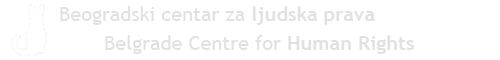 ISTRAŽIVANJE STAVOVA GRAĐANA O MIGRANTIMA
Novembar 2019
Metodološke napomene
Izbeglice – prve asocijacije
Kada čujete za izbeglice, na šta prvo pomislite, šta vam prvo padne na pamet?
Višestruki odgovori; Baza: Ukupna ciljna populacija
[Speaker Notes: Privrednici su podjeljeni u ocjeni mjere značaja digitalizacije za uspjeh poslovanja, bilo da je u pitanju rast privrede Crne Gore u cjelini, ili poslovanje u njihovom preduzeću.
U pogledu doprinosa digitalizacije uspješnosti poslovanja u sopstvenom preduzeću, još manji broj privrednika ocjenjuje da bi veća digitalizacija mogla značajnije da doprinese uspjehu poslovanja.]
Direktan kontakt sa migrantima i stečeni utisak
Da li ste imali direktan kontakt sa izbeglicama i migrantima iz zemalja Bliskog istoka i Afrike koji u našu zemlju dolaze u poslednjih pet godina – na primer, u prolazu na ulici, u radnjni, kafiću, kratkom razgovoru...
Baza: Ukupna ciljna populacija
Da li je vaš utisak iz tog kontakta bio pretežno?
Baza: Oni koji su imali direktan kontakt sa izbeglicama i migrantima iz zemalja Bliskog istoka i Afrike (29% ciljne populacije)
[Speaker Notes: Privrednici su podjeljeni u ocjeni mjere značaja digitalizacije za uspjeh poslovanja, bilo da je u pitanju rast privrede Crne Gore u cjelini, ili poslovanje u njihovom preduzeću.
U pogledu doprinosa digitalizacije uspješnosti poslovanja u sopstvenom preduzeću, još manji broj privrednika ocjenjuje da bi veća digitalizacija mogla značajnije da doprinese uspjehu poslovanja.]
Pozitivan / Negativan utisak
Pozitivan utisak
Negativan utisak
Šta je najviše uticalo da vaš utisak bude negativan?
Baza: Oni koji su istakli da je utisak iz tog kontakta bio negativan (9% ciljne populacije)
Šta je najviše uticalo da vaš utisak bude pozitivan
Baza: Oni koji su istakli da je utisak iz tog kontakta bio pozitivan (3% ciljne populacije)
[Speaker Notes: Privrednici su podjeljeni u ocjeni mjere značaja digitalizacije za uspjeh poslovanja, bilo da je u pitanju rast privrede Crne Gore u cjelini, ili poslovanje u njihovom preduzeću.
U pogledu doprinosa digitalizacije uspješnosti poslovanja u sopstvenom preduzeću, još manji broj privrednika ocjenjuje da bi veća digitalizacija mogla značajnije da doprinese uspjehu poslovanja.]
Deca iz porodica izbeglica u školama
Molim vas da zamislite situaciju da dete iz porodice izbeglica iz zemalja Bliskog Istoka ili Afrike ide sa Vašim detetom u školu? Da li bi vam tako nešto smetalo?
Baza: Ukupna ciljna populacija
Zašto bi Vam smetalo?
Baza: Oni koji su istakli da bi im smetalo  da dete iz porodice izbeglica iz zemalja Bliskog Istoka ili Afrike ide sa Vašim detetom u školu (33% ciljne populacije)
[Speaker Notes: Privrednici su podjeljeni u ocjeni mjere značaja digitalizacije za uspjeh poslovanja, bilo da je u pitanju rast privrede Crne Gore u cjelini, ili poslovanje u njihovom preduzeću.
U pogledu doprinosa digitalizacije uspješnosti poslovanja u sopstvenom preduzeću, još manji broj privrednika ocjenjuje da bi veća digitalizacija mogla značajnije da doprinese uspjehu poslovanja.]
Migranti / izbeglice kao kolege na poslu
Kada biste se našli u situaciji da u firmi/organizaciji kao kolegu/ koleginicu sa kojim treba da radite svakog dana zaposle nekoga iz populacije migranata/izbeglica da li biste...
Baza: Ukupna ciljna populacija
[Speaker Notes: Privrednici su podjeljeni u ocjeni mjere značaja digitalizacije za uspjeh poslovanja, bilo da je u pitanju rast privrede Crne Gore u cjelini, ili poslovanje u njihovom preduzeću.
U pogledu doprinosa digitalizacije uspješnosti poslovanja u sopstvenom preduzeću, još manji broj privrednika ocjenjuje da bi veća digitalizacija mogla značajnije da doprinese uspjehu poslovanja.]
Zapošljavanje izbeglica iz zemalja bliskog istoka i Afrike
Kada biste bili u poziciji vlasnika sopstvenog preduzeća, da li biste zaposlili izbeglice iz zemalja bliskog istoka i Afrike u Vašoj firmi?
Baza: Ukupna ciljna populacija
[Speaker Notes: Privrednici su podjeljeni u ocjeni mjere značaja digitalizacije za uspjeh poslovanja, bilo da je u pitanju rast privrede Crne Gore u cjelini, ili poslovanje u njihovom preduzeću.
U pogledu doprinosa digitalizacije uspješnosti poslovanja u sopstvenom preduzeću, još manji broj privrednika ocjenjuje da bi veća digitalizacija mogla značajnije da doprinese uspjehu poslovanja.]
Izbeglice iz zemalja bliskog istoka i Afrike kao komšije
Da li biste imali nešto protiv da se porodica izbeglica iz zemalja bliskog istoka i Afrike useli u stan/kuću do Vaše?
Baza: Ukupna ciljna populacija
Zašto bi Vam smetalo?
Baza: Oni koji su istakli da bi imali nešto protiv da se porodica izbeglica iz zemalja bliskog istoka i Afrike useli u stan/kuću do njihove (47% ciljne populacije)
[Speaker Notes: Privrednici su podjeljeni u ocjeni mjere značaja digitalizacije za uspjeh poslovanja, bilo da je u pitanju rast privrede Crne Gore u cjelini, ili poslovanje u njihovom preduzeću.
U pogledu doprinosa digitalizacije uspješnosti poslovanja u sopstvenom preduzeću, još manji broj privrednika ocjenjuje da bi veća digitalizacija mogla značajnije da doprinese uspjehu poslovanja.]
Odobravanje politike države Srbija prema migrantima
U kojoj meri odobravaju politiku naše države prema migrantima iz zemalja bliskog istoka i Afrike?
Baza: Ukupna ciljna populacija
[Speaker Notes: Privrednici su podjeljeni u ocjeni mjere značaja digitalizacije za uspjeh poslovanja, bilo da je u pitanju rast privrede Crne Gore u cjelini, ili poslovanje u njihovom preduzeću.
U pogledu doprinosa digitalizacije uspješnosti poslovanja u sopstvenom preduzeću, još manji broj privrednika ocjenjuje da bi veća digitalizacija mogla značajnije da doprinese uspjehu poslovanja.]
Odobravanje politike države Srbija prema migrantima - OPREDELJENI
U kojoj meri odobravaju politiku naše države prema migrantima iz zemalja bliskog istoka i Afrike?
Baza: Opredeljeni (62% ciljne populacije)
[Speaker Notes: Privrednici su podjeljeni u ocjeni mjere značaja digitalizacije za uspjeh poslovanja, bilo da je u pitanju rast privrede Crne Gore u cjelini, ili poslovanje u njihovom preduzeću.
U pogledu doprinosa digitalizacije uspješnosti poslovanja u sopstvenom preduzeću, još manji broj privrednika ocjenjuje da bi veća digitalizacija mogla značajnije da doprinese uspjehu poslovanja.]
Važnost stava partije o migracijama pri izboru partije za koju biste glasati
Da li bi vam pri izboru partije za koju biste glasati bio važan stav te partije o migracijama?
Baza: Ukupna ciljna populacija
[Speaker Notes: Privrednici su podjeljeni u ocjeni mjere značaja digitalizacije za uspjeh poslovanja, bilo da je u pitanju rast privrede Crne Gore u cjelini, ili poslovanje u njihovom preduzeću.
U pogledu doprinosa digitalizacije uspješnosti poslovanja u sopstvenom preduzeću, još manji broj privrednika ocjenjuje da bi veća digitalizacija mogla značajnije da doprinese uspjehu poslovanja.]
GAME CHANGERS
“Game Changers” is the Ipsos signature.
 
At Ipsos we are passionately curious about people, markets, brands and society. 

We make our changing world easier and faster to navigate and inspire clients to make smarter decisions. 

We deliver with security, speed, simplicity and substance. We are Game Changers.
Ipsos is listed on Eurolist - NYSE-Euronext.  The company is part of the SBF 120 and the Mid-60 index and is eligible for the Deferred Settlement Service (SRD).
 
ISIN code FR0000073298, Reuters ISOS.PA, Bloomberg IPS:FPwww.ipsos.com
ABOUT IPSOS
Ipsos ranks third in the global research industry. With a strong presence in 87 countries, Ipsos employs more than 16,000 people and has the ability to conduct research programs in more than 100 countries. Founded in France in 1975, Ipsos is controlled and managed by research professionals. They have built a solid Group around a multi-specialist positioning – Media and advertising research; Marketing research; Client and employee relationship management; Opinion & social research; Mobile, Online, Offline data collection and delivery. Ipsos has been listed on the Paris Stock Exchange since 1999.
Credentials